Створення програмних об’єктів
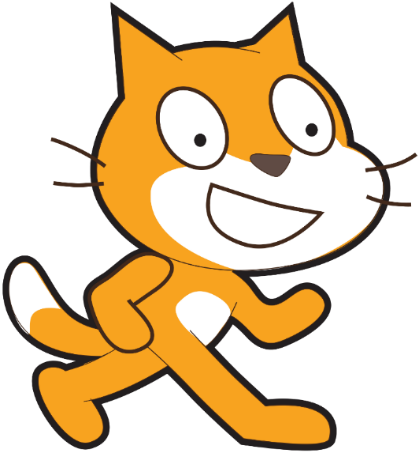 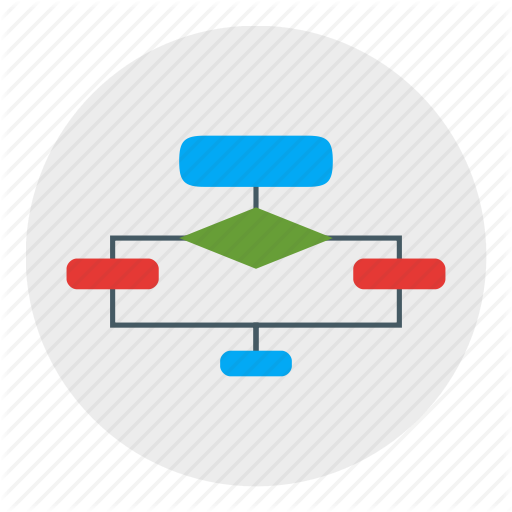 [Speaker Notes: Оригинальные шаблоны для презентаций: https://presentation-creation.ru/powerpoint-templates.html]
Гра «Міліонер»
https://learningapps.org/watch?v=pnqj8cjqj21
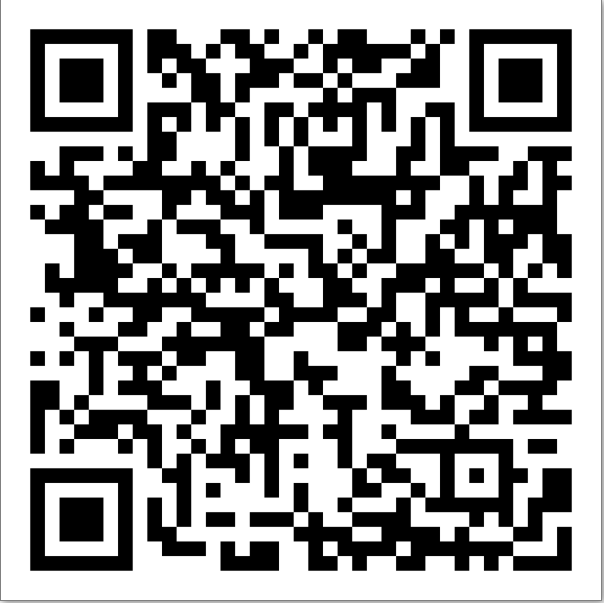 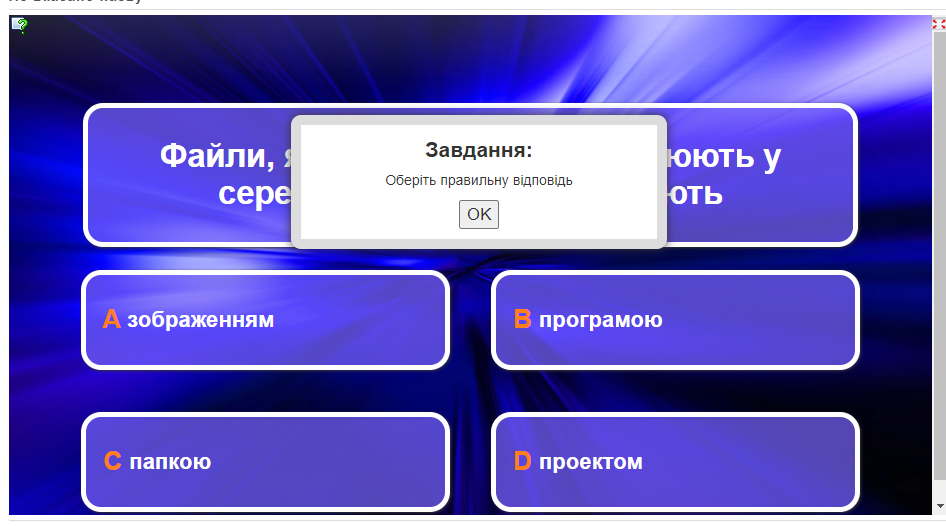 Створення спрайтів
Вивантажити
Намалювати
Вибрати з бібліотеки
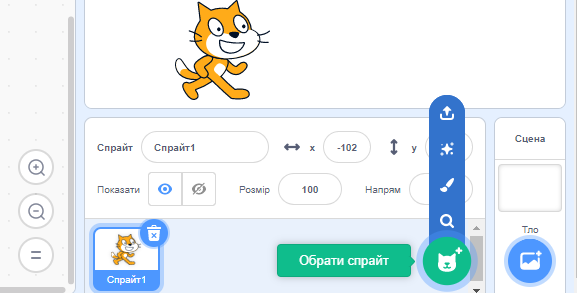 Створення об’єкту у редакторі
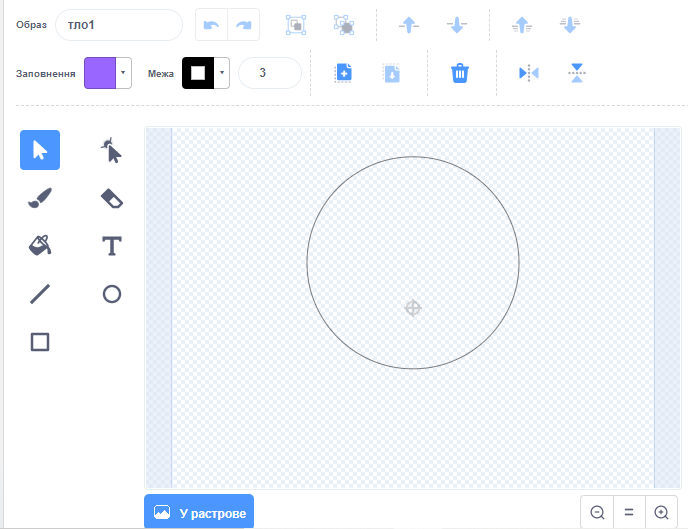 Растрове чи векторне зображення (є можливість перемикання)
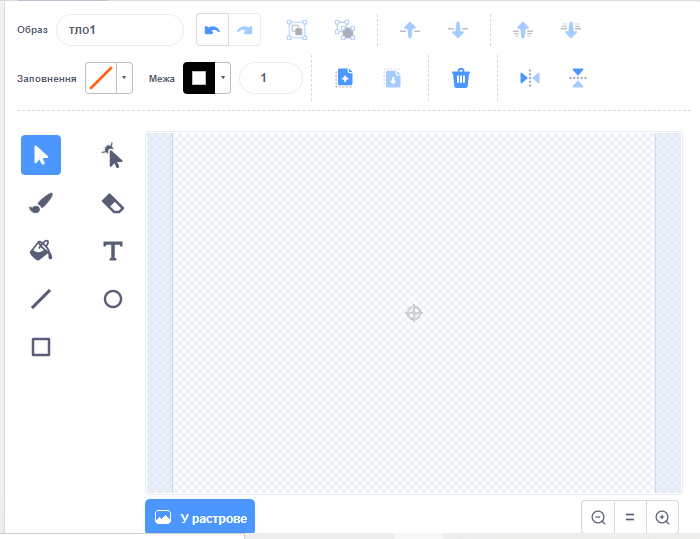 Параметри обраного інструмента
Інструменти малювання
Область малювання
Режими роботи
ФІЗКУЛЬТ ХВИЛИНКА
РОБОТА ЗА ПК
Створити довільний лабіринт та об’єкти для нього. Жук повинен рухатись за допомогою стрілок на клавіатурі, якщо він доторкається до межі, повертатись на початко-ве положення. При доторканні яблука, жук зникає або збільшується в розмірі
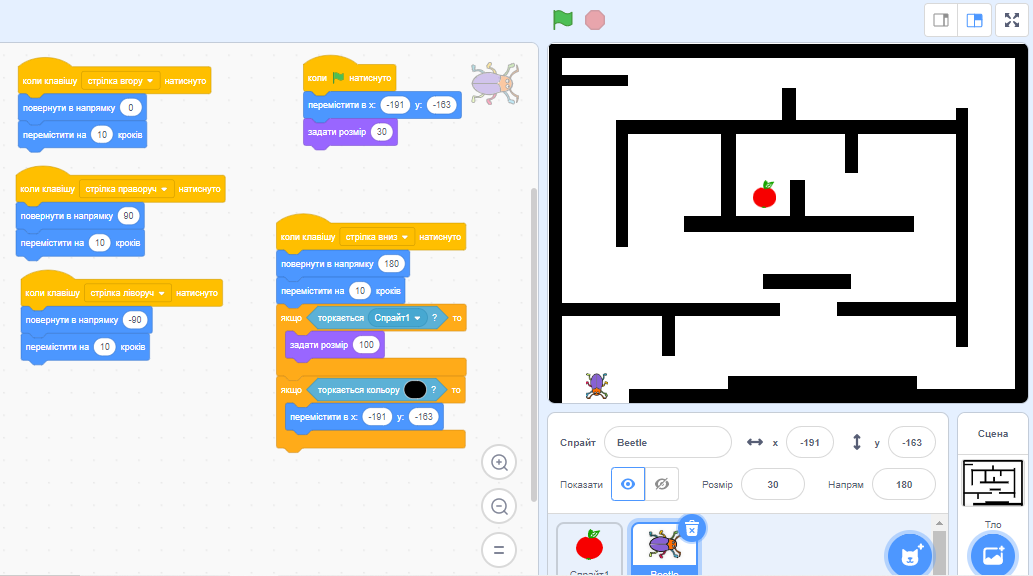 Варіант виконаної роботи
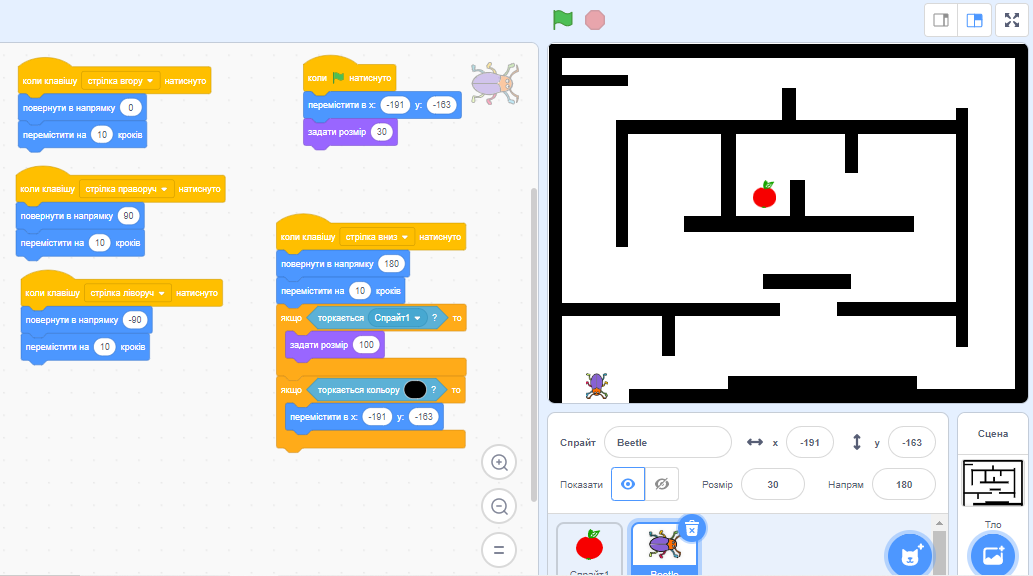 ДЯКУЮ ЗА УВАГУ
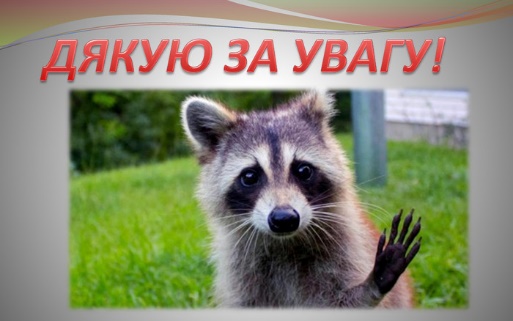